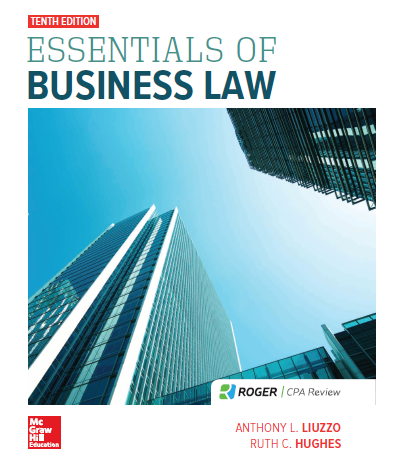 Chapter 25
Bailments
©2019 McGraw-Hill Education. All rights reserved. Authorized only for instructor use in the classroom. No reproduction or further distribution permitted without the prior written consent of McGraw-Hill Education.
Bailments
Bailment: Transaction in which the owner of tangible personal property transfers property to another party while still retaining ownership. 
It is a special type of contract widely used in business and personal affairs.
Example: Taking clothes to a dry cleaner transfers possession, but not ownership (or title), of the clothes.
[Speaker Notes: Learning Outcome 25-1: Define and explain the purpose of a bailment.
Page: 416]
Characteristics of Bailments (1)
Bailments allow owners of personal property to transfer possession of it to another for the six purposes:
Sale: A manufacturer ships goods to a retailer to either sell or return them (known as a consignment).
Transportation: Business hires a transporter of goods, truck, rail, pipeline or air carrier to transport goods.
Repair or service: Motorist leaves car at service station for an oil change.
[Speaker Notes: Learning Outcome 25-2: Discuss the characteristics of bailments, including the six typical reasons for transferring goods and creating a bailment.
Page: 416]
Characteristics of Bailments (2)
Six purposes of bailments - 
Rental: Traveler rents car from a rental company, or skis from a lodge.
Storage: Company stores goods in warehouse, diner places coat in check room, or driver leaves car in parking lot.
Security for a loan: Borrower leaves goods with lender until loan is paid.
[Speaker Notes: Learning Outcome 25-2: Discuss the characteristics of bailments, including the six typical reasons for transferring goods and creating a bailment.
Page: 416]
Bailment Created by Possession of Goods (1)
Actual ownership of goods not necessary to create bailment. 
Anyone in possession of goods may create bailment relationship and become a bailor—a borrower, finder, even a thief!
[Speaker Notes: Learning Outcome 25-2: Discuss the characteristics of bailments, including the six typical reasons for transferring goods and creating a bailment.
Page: 417]
Bailment Created by Possession of Goods (2)
Actual ownership of goods not necessary to create bailment example - 
Kate rents a car while on trip. 
Kate parks car in parking garage. 
Parking attendant gives car to another mistakenly.
Parking garage responsible for car and contents. 
Though Kate not owner, she was bailor.
[Speaker Notes: Learning Outcome 25-2: Discuss the characteristics of bailments, including the six typical reasons for transferring goods and creating a bailment.
Page: 417]
Bailee and Goods (1)
Bailee Must Intend to Possess Goods
Transfer of goods from bailor to bailee must actually take place. 
Unless there is some other agreement, bailee must actually accept the goods.
[Speaker Notes: Learning Outcome 25-2: Discuss the characteristics of bailments, including the six typical reasons for transferring goods and creating a bailment.
Page: 417]
Bailee and Goods (2)
Bailee Must Return Identical Goods
Except for a bailment requiring alteration, that is a suit left for cleaning and alterations, or when fungible goods, such as grain or fuel oil, are stored, the identical goods must be returned.
[Speaker Notes: Learning Outcome 25-2: Discuss the characteristics of bailments, including the six typical reasons for transferring goods and creating a bailment.
Page: 417]
Example: Bailee Must Intend to Possess Goods
Facts:
Jack had car serviced regularly at Centre Service Co.
One evening, after the station closed, Goldstein parked on company property to attend a social function.
When she returned, the car was gone. 
Owner of Centre Service denied responsibility because no bailment existed. 
Outcome: Centre Service owner correct because the station did not accept the car.
[Speaker Notes: Learning Outcome 25-2: Discuss the characteristics of bailments, including the six typical reasons for transferring goods and creating a bailment.
Page: 417]
Termination of Bailments
If a bailment is for a specific term, bailment ends when the term lapses.
In other cases, the bailment is terminated when:
Purpose is satisfied;
Parties mutually agree to end it;
Either party demands to end it; or
Bailee acts inconsistently with terms of the bailment.
[Speaker Notes: Learning Outcome 25-2: Discuss the characteristics of bailments, including the six typical reasons for transferring goods and creating a bailment.
Page: 417]
Types of Bailments and Care during Custody (1)
In all bailments, bailee has at least a minimum duty of care to ensure safety of bailor’s property. 
Level of care varies depending on the type of bailment.
[Speaker Notes: Learning Outcome 25-3: Distinguish among the four kinds of bailments, and discuss the level of care a bailee is required to give for each one.
Page: 418]
Types of Bailments and Care during Custody (2)
Bailments often classified into four categories:
Bailments for sole benefit of bailee: Borrowing article (for example calculator) from friend.
Bailments for sole benefit of the bailor: Storing friend’s car in your garage while friend is away.
Bailments for benefit of both bailee and bailor: Leaving car with attendant in parking garage (also called mutual-benefit bailment).
Constructive bailments: When goods (for example umbrella) thrust upon you by person who accidentally leaves property behind in your home.
[Speaker Notes: Learning Outcome 25-3: Distinguish among the four kinds of bailments, and discuss the level of care a bailee is required to give for each one.
Page: 418]
Bailments for Sole Benefit of Bailee (1)
Usually results in a borrowing/lending transaction. 
Person who borrows an article (bailee) gets the only benefit. 
BUT, owner (the bailor) must warn the bailee of any defects or hazards that might exist.
[Speaker Notes: Learning Outcome 25-3: Distinguish among the four kinds of bailments, and discuss the level of care a bailee is required to give for each one.
Page: 418]
Bailments for Sole Benefit of Bailee (2)
Because bailee is getting something for nothing, the law generally expects the bailee to exercise great or extraordinary care while in possession of the article.
Example – 
Fred loaned his car to a friend, Dylan, to use while taking a short trip. 
Fred knew but failed to mention the car’s brakes were worn and in need of repair. 
Dylan was injured when the brakes failed and car crashed into a tree. 
Outcome: Fred would be held liable for failure to warn Dylan of the unsafe brakes.
[Speaker Notes: Learning Outcome 25-3: Distinguish among the four kinds of bailments, and discuss the level of care a bailee is required to give for each one.
Page: 418]
Bailments for Sole Benefit of Bailor
Exist when owner (the bailor) entrusts an article to another person (the bailee) for storage or safekeeping without charge.
Since the bailee is doing a favor for the bailor, the law requires that he or she exercise only slight care in taking care of the article.
[Speaker Notes: Learning Outcome 25-3: Distinguish among the four kinds of bailments, and discuss the level of care a bailee is required to give for each one.
Page: 418]
Bailments for Sole Benefit of the Bailor
Example: 
Berens was traveling for several months and asked a friend, More, to care for a valuable painting. 
More left the painting leaning against the wall in a spare room. 
While out for an evening, the painting was stolen. 
Outcome: More would not be liable, as he was required to provide only slight care.
[Speaker Notes: Learning Outcome 25-3: Distinguish among the four kinds of bailments, and discuss the level of care a bailee is required to give for each one.
Page: 418]
Mutual-Benefit Bailments (1)
Most common bailment is that in which consideration is present. 
Consideration is exchange of valuable promises by parties in contract to each give up something of value each has a right to keep.
[Speaker Notes: Learning Outcome 25-3: Distinguish among the four kinds of bailments, and discuss the level of care a bailee is required to give for each one.
Page: 419]
Mutual-Benefit Bailments (2)
Mutual-benefit bailment is one in which both bailee and bailor derive some benefit, where each has rights and duties. 
Bailor has duty to warn the bailee of any defects in the property that could cause harm. 
Bailee has duty to exercise reasonable or ordinary care in use of the property. 
Each party has the right to expect the other party to fulfill the duty imposed upon them.
[Speaker Notes: Learning Outcome 25-3: Distinguish among the four kinds of bailments, and discuss the level of care a bailee is required to give for each one.
Page: 419]
Mutual-Benefit Bailments (3)
Bailment for Storage
Individuals and businesses sometimes need to place articles in storage. 
Person or firm providing storage facilities is known as a warehouser. 
When goods turned over to a warehouse for storage, warehouser will provide a receipt for goods and will accept responsibility for loss of, or damage to, goods caused by a lack of care that a reasonable person would exercise under similar circumstances.
[Speaker Notes: Learning Outcome 25-3: Distinguish among the four kinds of bailments, and discuss the level of care a bailee is required to give for each one.
Page: 419]
Mutual-Benefit Bailments (4)
Parking-Lot Bailment
Parking a car in a parking lot or parking garage is a common transaction. 
A bailment is created only if the parking-lot attendant actually takes control of the vehicle. 
Self Parking: If a customer parks their own automobile, locks it, and retains the key, a bailment does not exist—only a license to use the parking space.
[Speaker Notes: Learning Outcome 25-3: Distinguish among the four kinds of bailments, and discuss the level of care a bailee is required to give for each one.
Page: 419]
Mutual-Benefit Bailments (5)
Bailment for Work and Services
When one person turns over property to another with understanding that certain work is to be performed on the property, a bailment for work and services is created. 
In such transactions, actually two legal relationships are created. 
Bailor-bailee relationship for care of the property. 
Contractual relationship for type, quality of work done, and payment for services performed.
[Speaker Notes: Learning Outcome 25-3: Distinguish among the four kinds of bailments, and discuss the level of care a bailee is required to give for each one.
Page: 420]
Mutual-Benefit Bailments (6)
Bailment for Work and Services
Bailee in bailment for work and services is entitled to hold and, if necessary, sell property if the bailor does not pay for services or work done. 
This provision of law is known as a bailee’s lien. (A lien is a claim against property of another as security for a debt.)
[Speaker Notes: Learning Outcome 25-3: Distinguish among the four kinds of bailments, and discuss the level of care a bailee is required to give for each one.
Page: 420]
Mutual-Benefit Bailments (7)
Hotel Bailments 
Bailment relationship exists between a guest (bailor) and a hotelkeeper (bailee) with regard to guest’s property specifically placed in the care of the hotelkeeper. 
Hotelkeeper (innkeeper) is in business of offering lodgings or temporary shelter to transients. 
Transient is a guest whose stay is temporary; relatively uncertain—day, week, month, or more.
[Speaker Notes: Learning Outcome 25-3: Distinguish among the four kinds of bailments, and discuss the level of care a bailee is required to give for each one.
Page: 421]
Mutual-Benefit Bailments (8)
Hotel Bailments 
Hotelkeeper’s liability for property of guests was near absolute, but state laws today limit a hotel’s liability to that of an ordinary bailee, or limit liability to amount listed in a posted room notice.
[Speaker Notes: Learning Outcome 25-3: Distinguish among the four kinds of bailments, and discuss the level of care a bailee is required to give for each one.
Page: 421]
Mutual-Benefit Bailments (9)
Common-Carrier Bailments 
Common carrier: Individual or firm in business of transporting goods between certain points as allowed by federal law or state regulators. 
When a shipper (consignor) turns goods over to a common carrier, a mutual-benefit bailment is created, terminated only when common carrier delivers the goods to the party designated by shipper, known as the consignee.
[Speaker Notes: Learning Outcome 25-3: Distinguish among the four kinds of bailments, and discuss the level of care a bailee is required to give for each one.
Page: 421]
Mutual-Benefit Bailments (10)
Common-Carrier Bailments
Mutual-benefit bailment gives the carrier (the bailee) certain rights and duties:
Right to determine and enforce reasonable rules/requirements concerning its services. 
Right to payment for services provided. 
Right to payment from either consignor or consignee.
[Speaker Notes: Learning Outcome 25-3: Distinguish among the four kinds of bailments, and discuss the level of care a bailee is required to give for each one.
Page: 421]
Mutual-Benefit Bailments (11)
Common carriers are responsible for any loss or damage to goods occurring while goods in their custody. 
BUT, liability may be avoided in event:
Goods lost or damaged as a result of goods improperly packed by sender,
An act of God occurs, or 
Damage occurs as a result of nature of goods.
Common carriers permitted to limit amount of compensation paid in event of loss or damage to goods.
[Speaker Notes: Learning Outcome 25-3: Distinguish among the four kinds of bailments, and discuss the level of care a bailee is required to give for each one.
Page:]
Constructive Bailments
Instances arise in which goods are thrust upon a bailee who does not have any choice about whether or not they wishe to serve as bailee. 
Example: A package addressed to your neighbor is accidentally delivered to you.
Courts have been unwilling to dismiss the idea of bailment altogether. 
Result: the concept of involuntary, or constructive bailment is recognized in law.
[Speaker Notes: Learning Outcome 25-3: Distinguish among the four kinds of bailments, and discuss the level of care a bailee is required to give for each one.
Page:]
Example: Constructive Bailment
Facts:
Mr. and Mrs. Burnside had dinner in hotel dining room. 
After dinner Mrs. Burnside left her handbag, containing jewelry, at the table. 
Handbag found by server, who gave it to cashier. 
Cashier gave handbag to assistant manager, who disappeared with handbag and contents. 
Outcome: Court would hold constructive bailment created and hotel responsible for providing reasonable care, which it did not.
[Speaker Notes: Learning Outcome 25-3: Distinguish among the four kinds of bailments, and discuss the level of care a bailee is required to give for each one.
Page:]